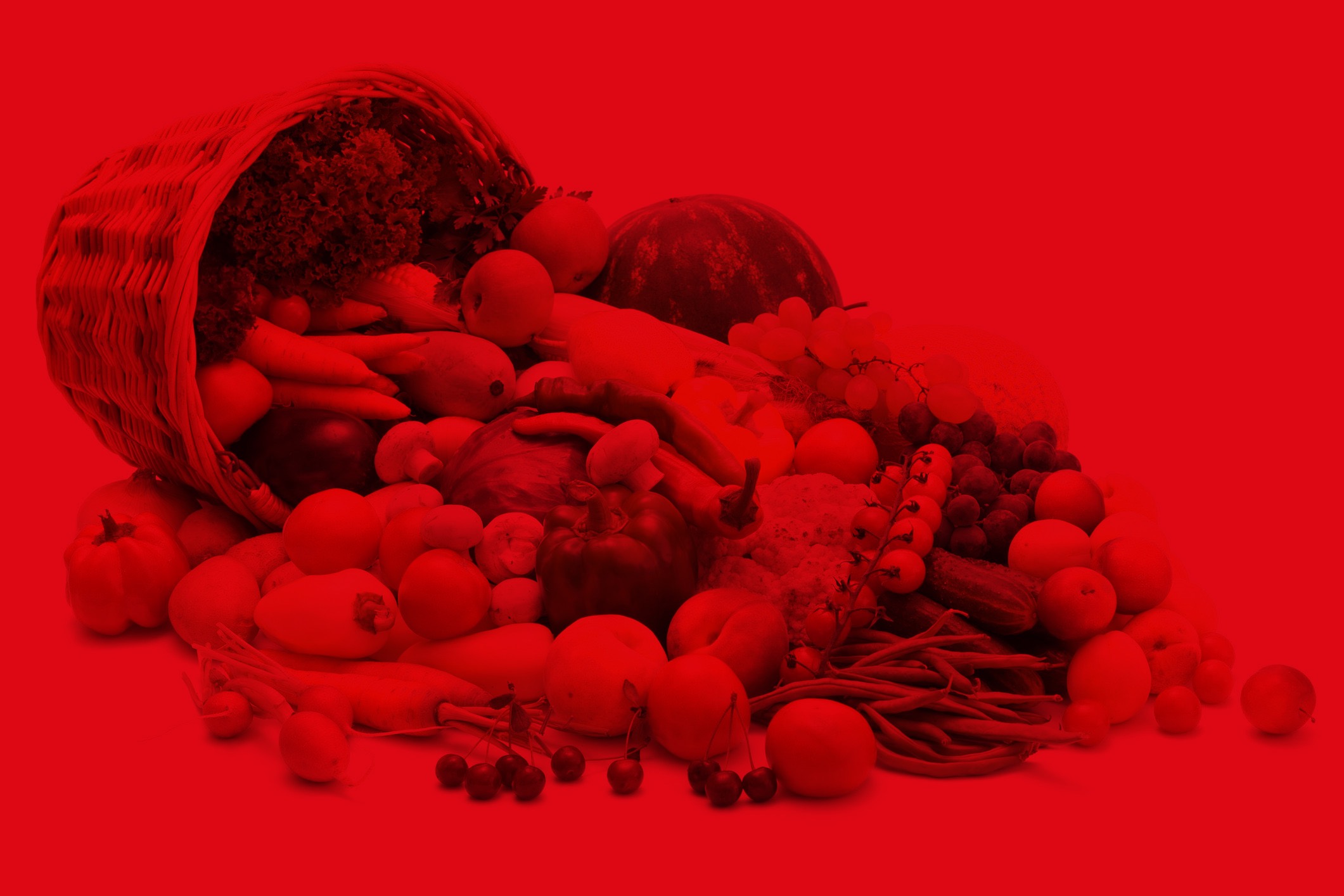 Safe, 
sufficient 
and nutritious food
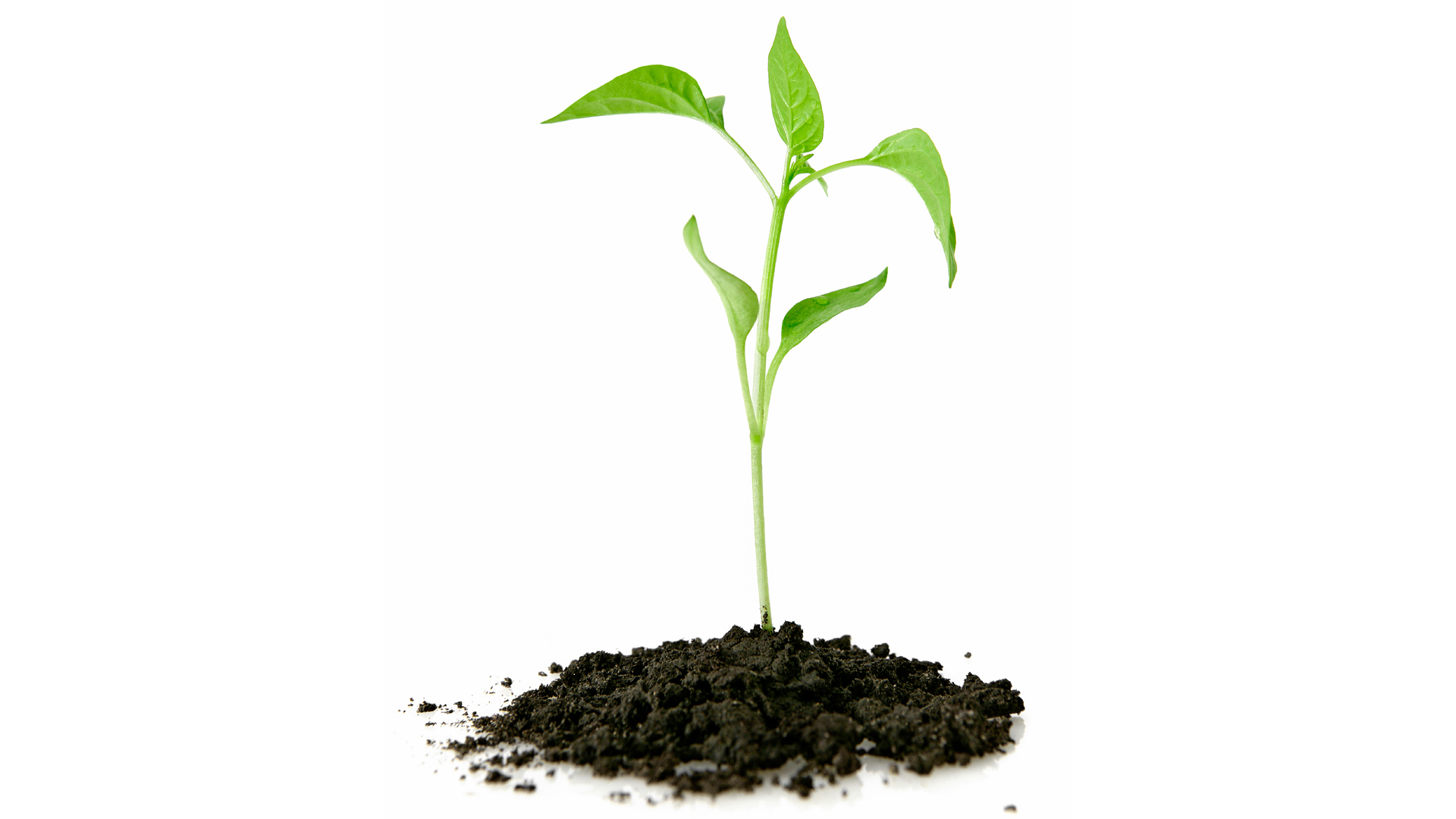 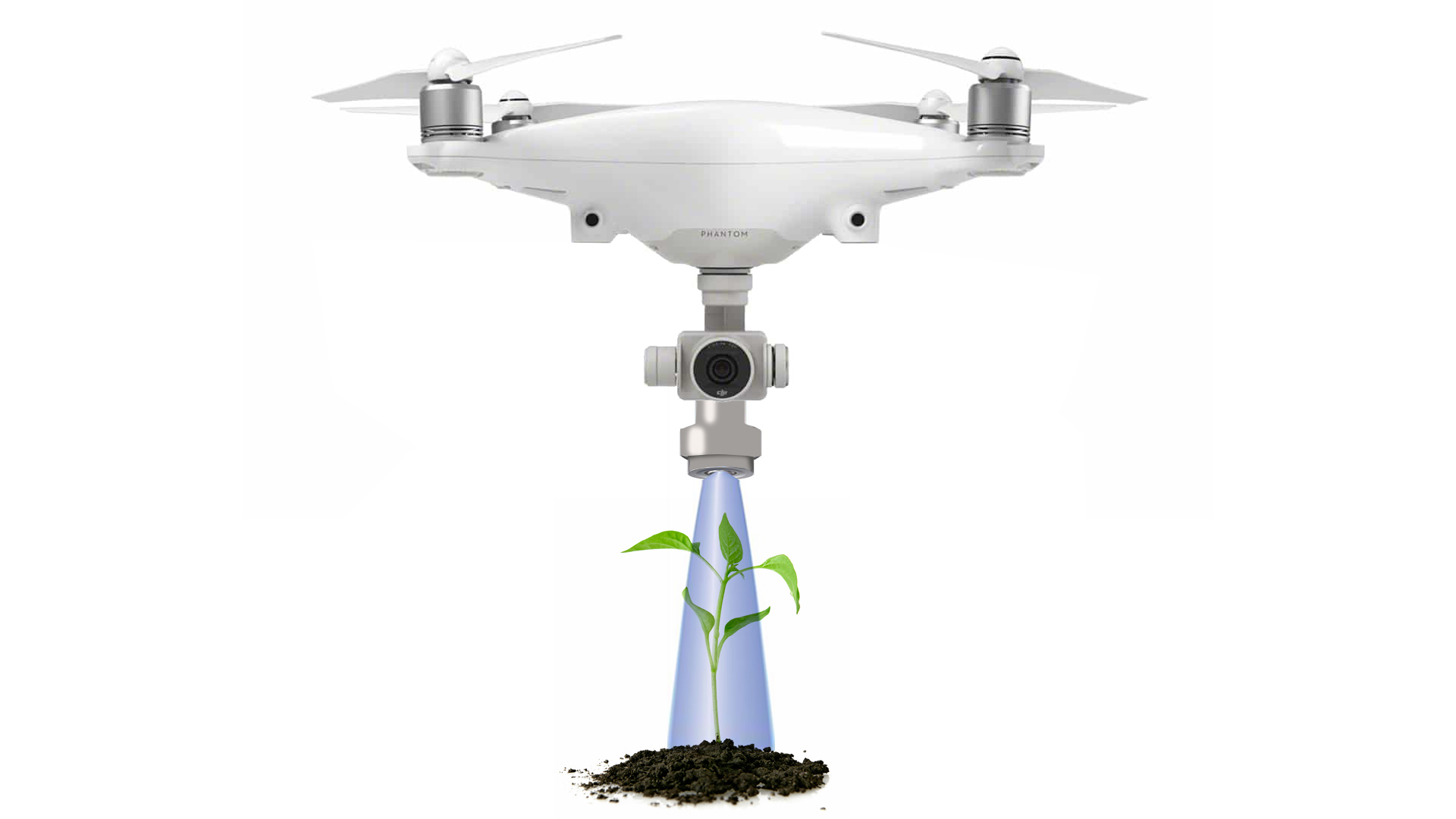 =
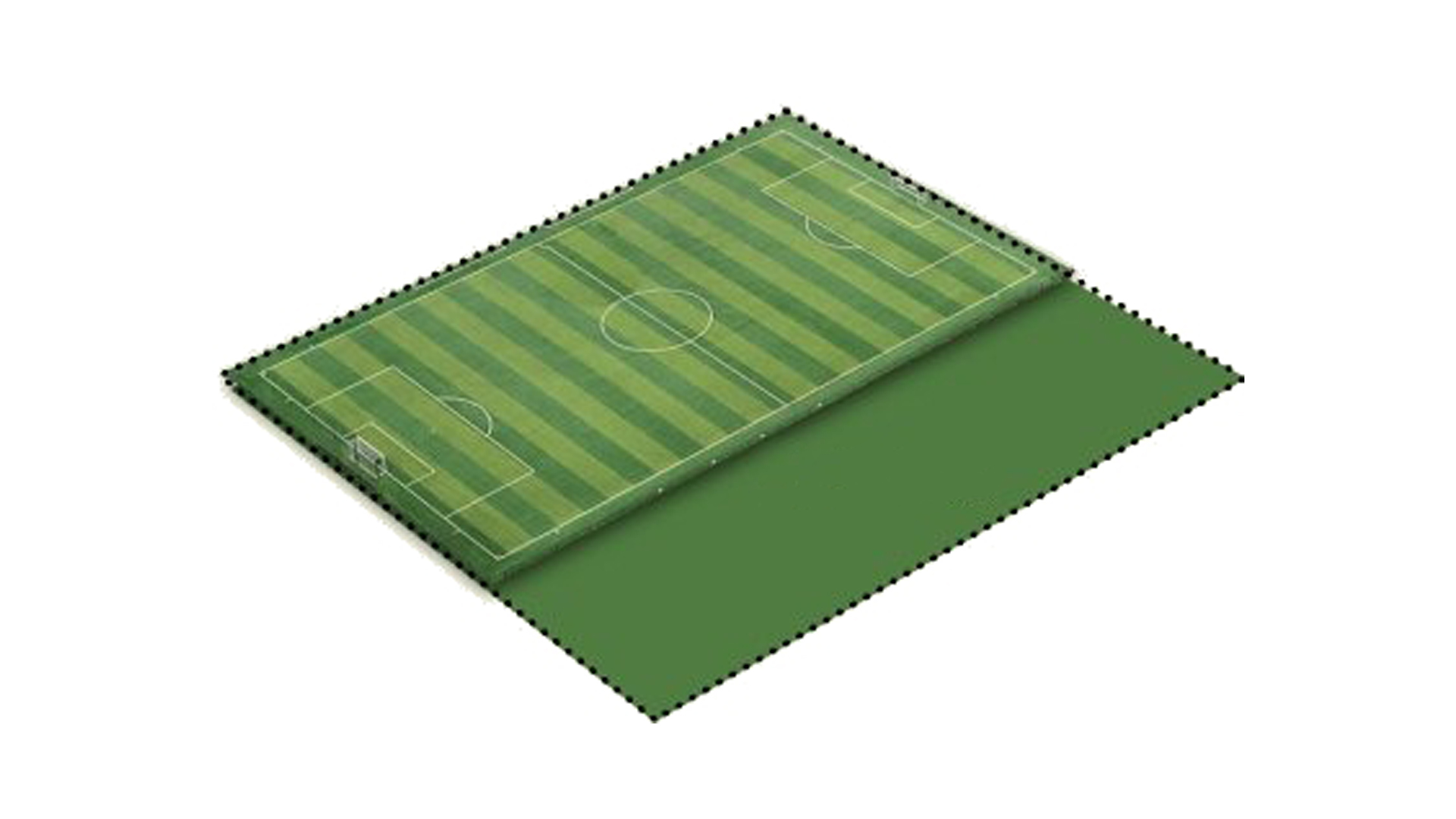 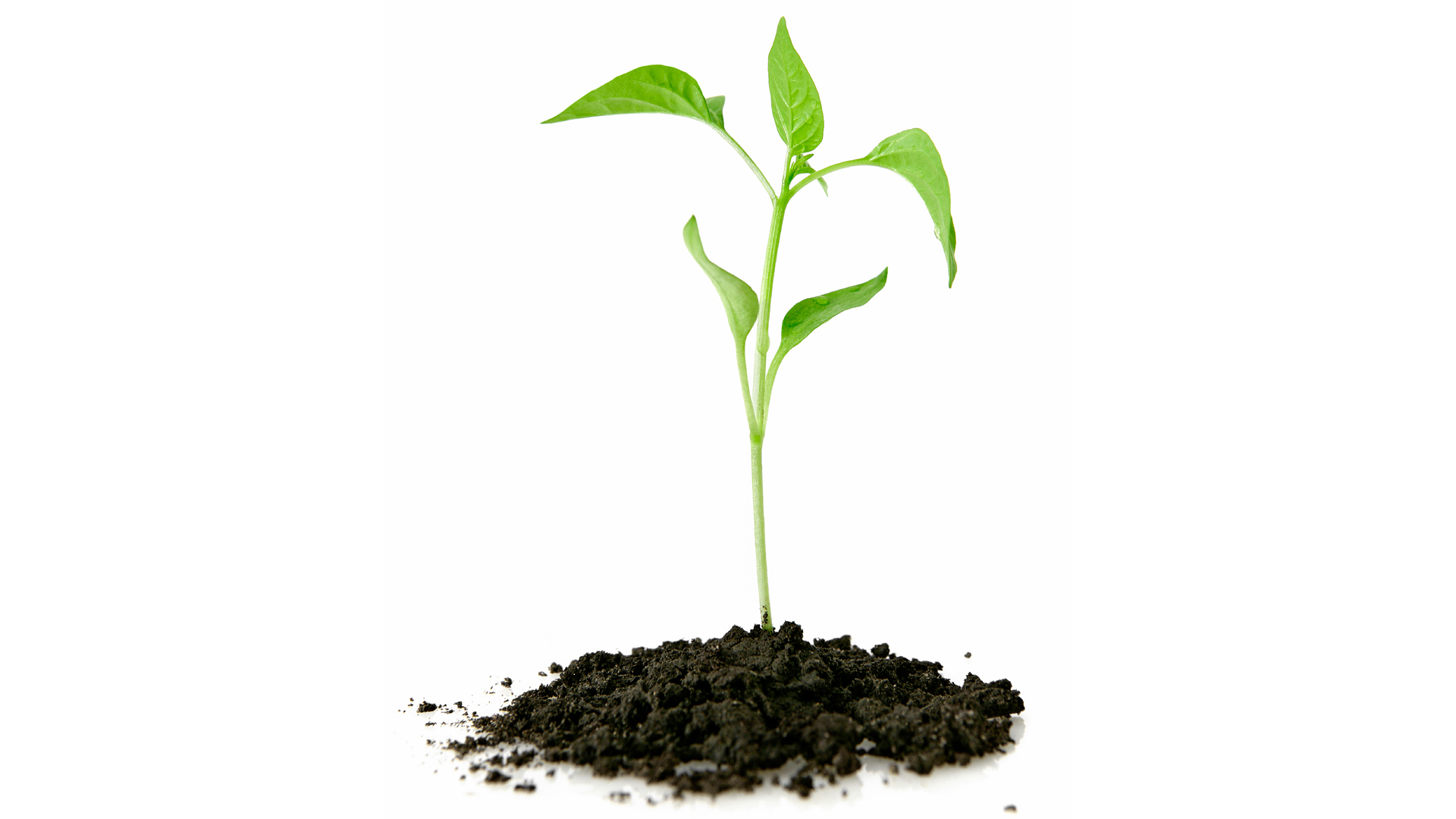 1 hectare
100.000
variation
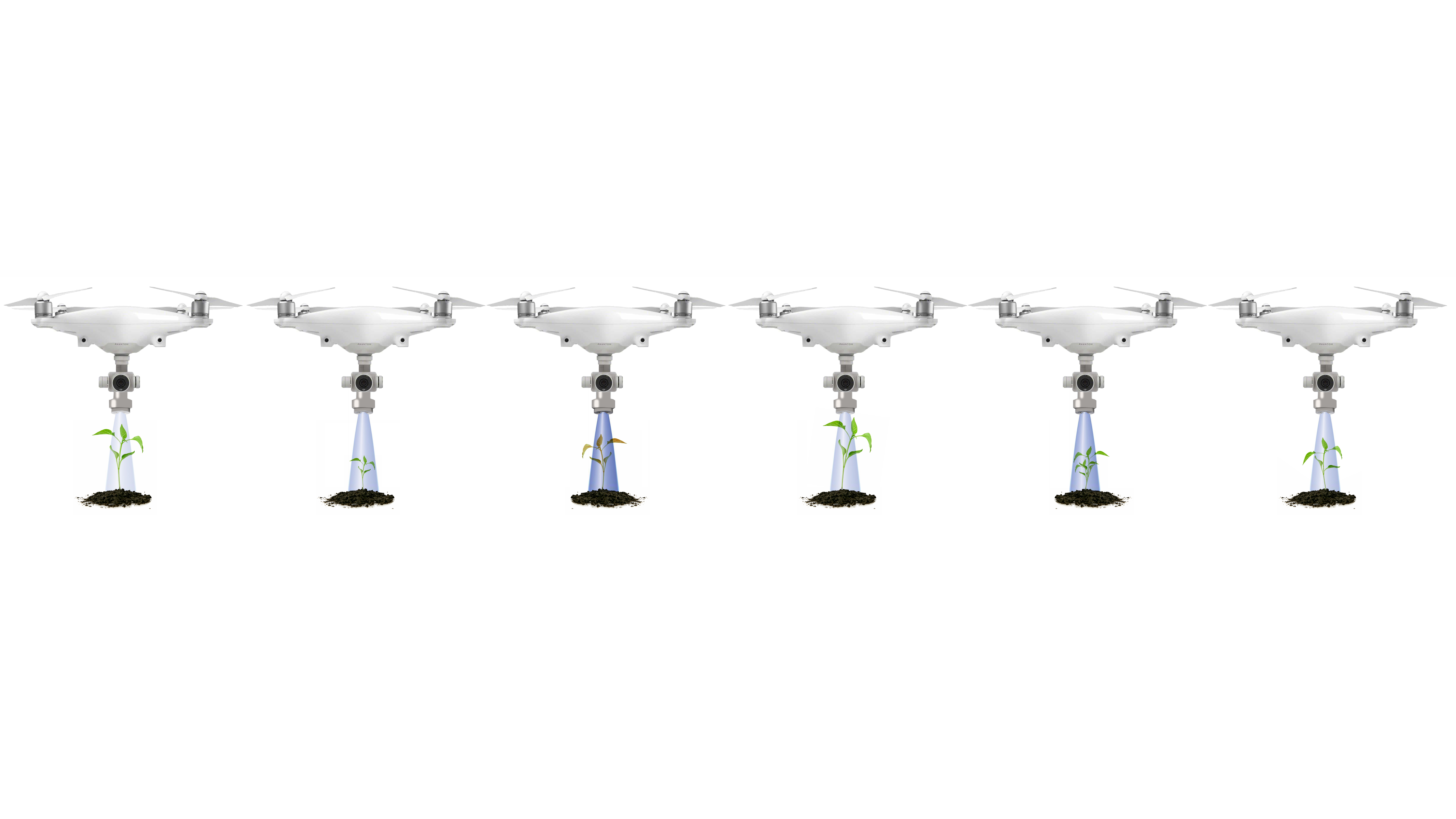 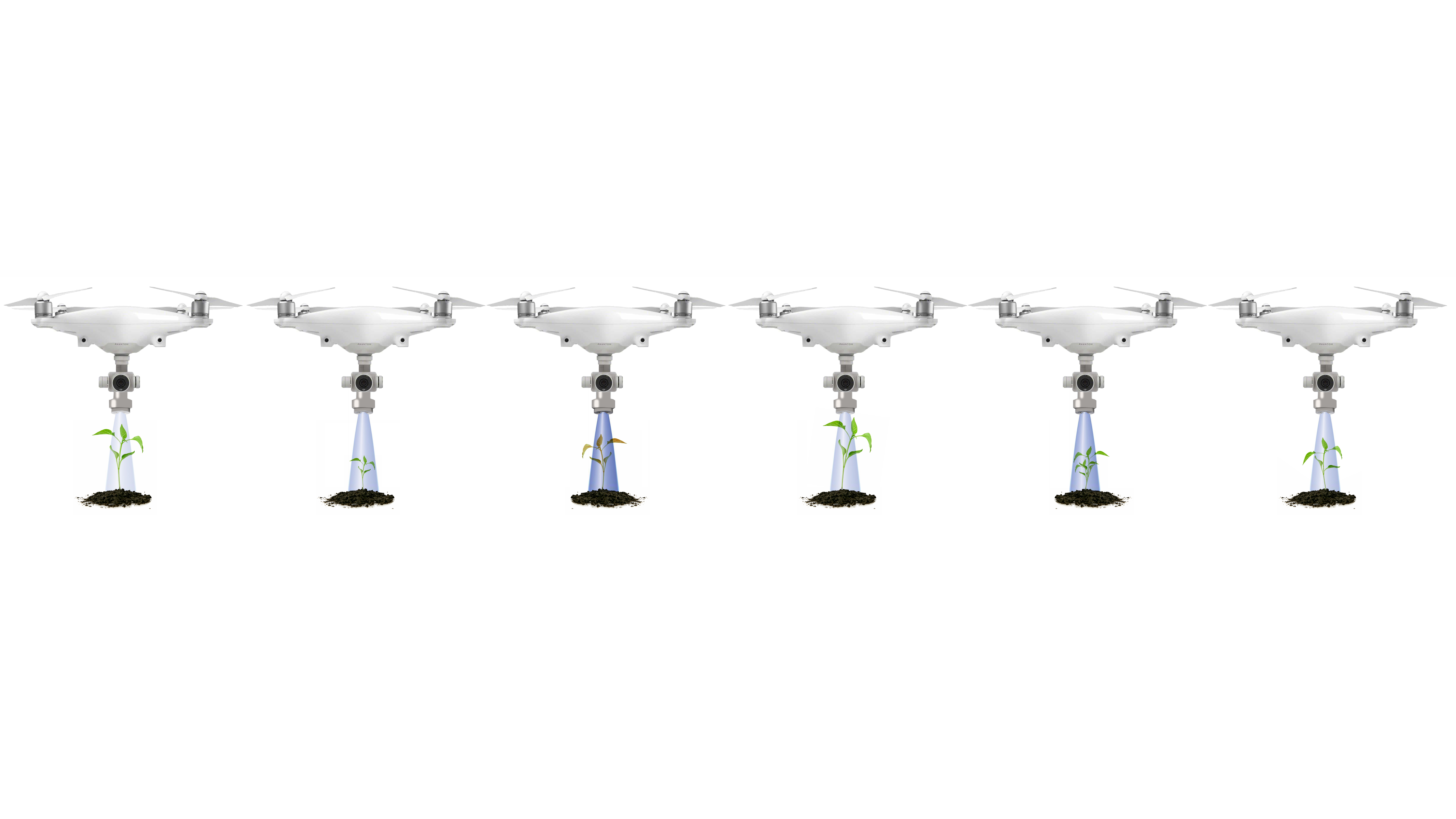 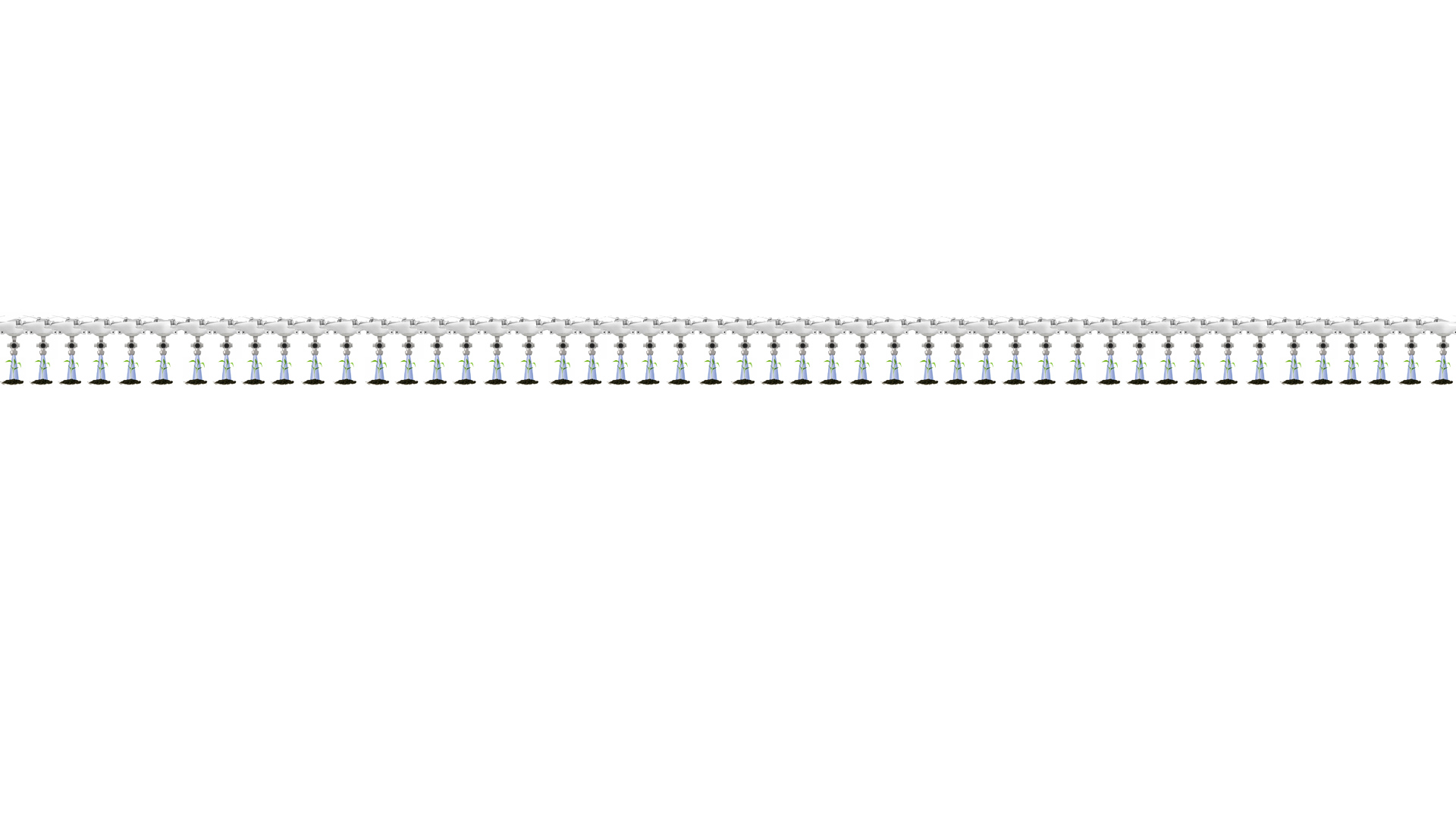 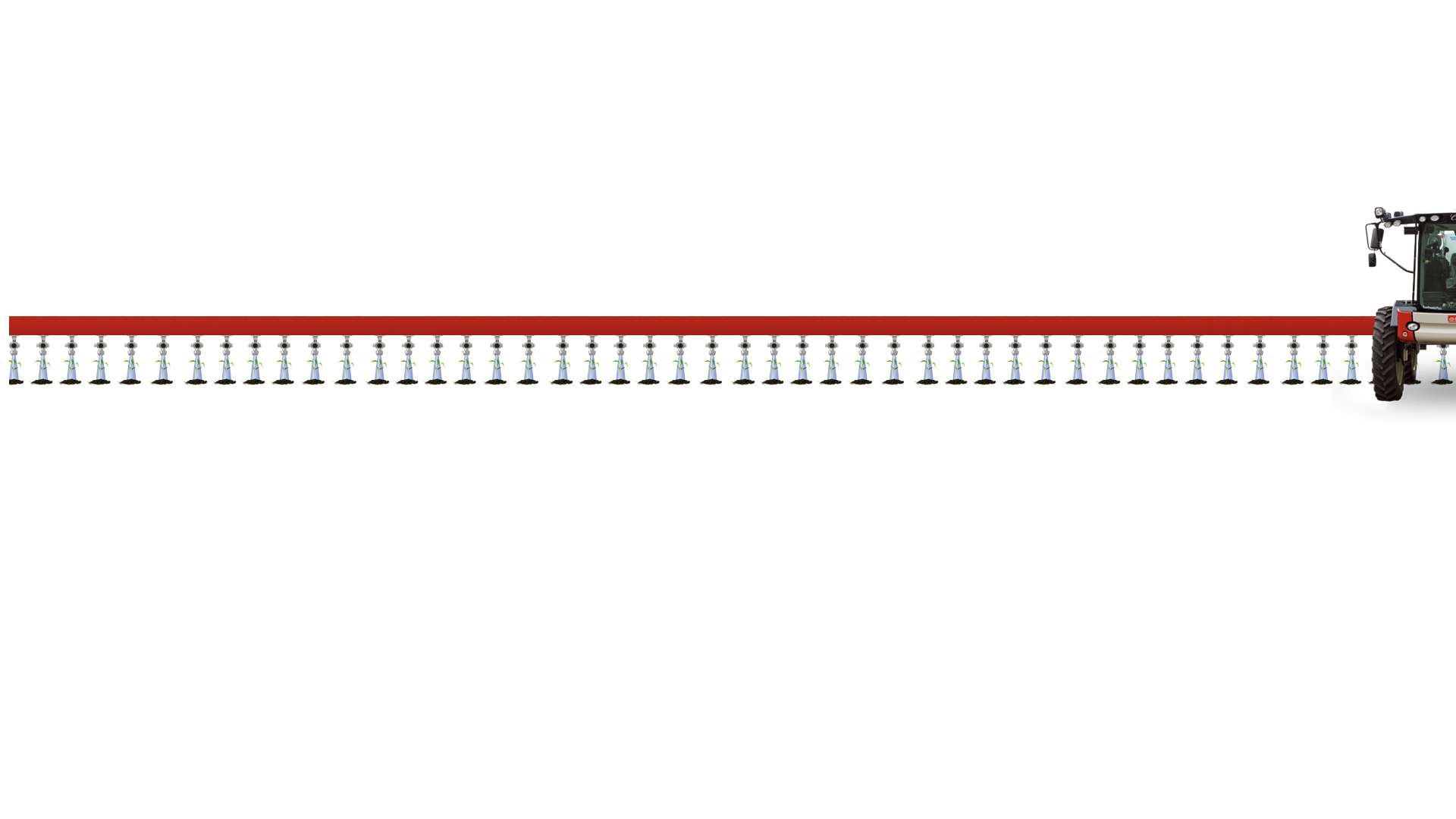 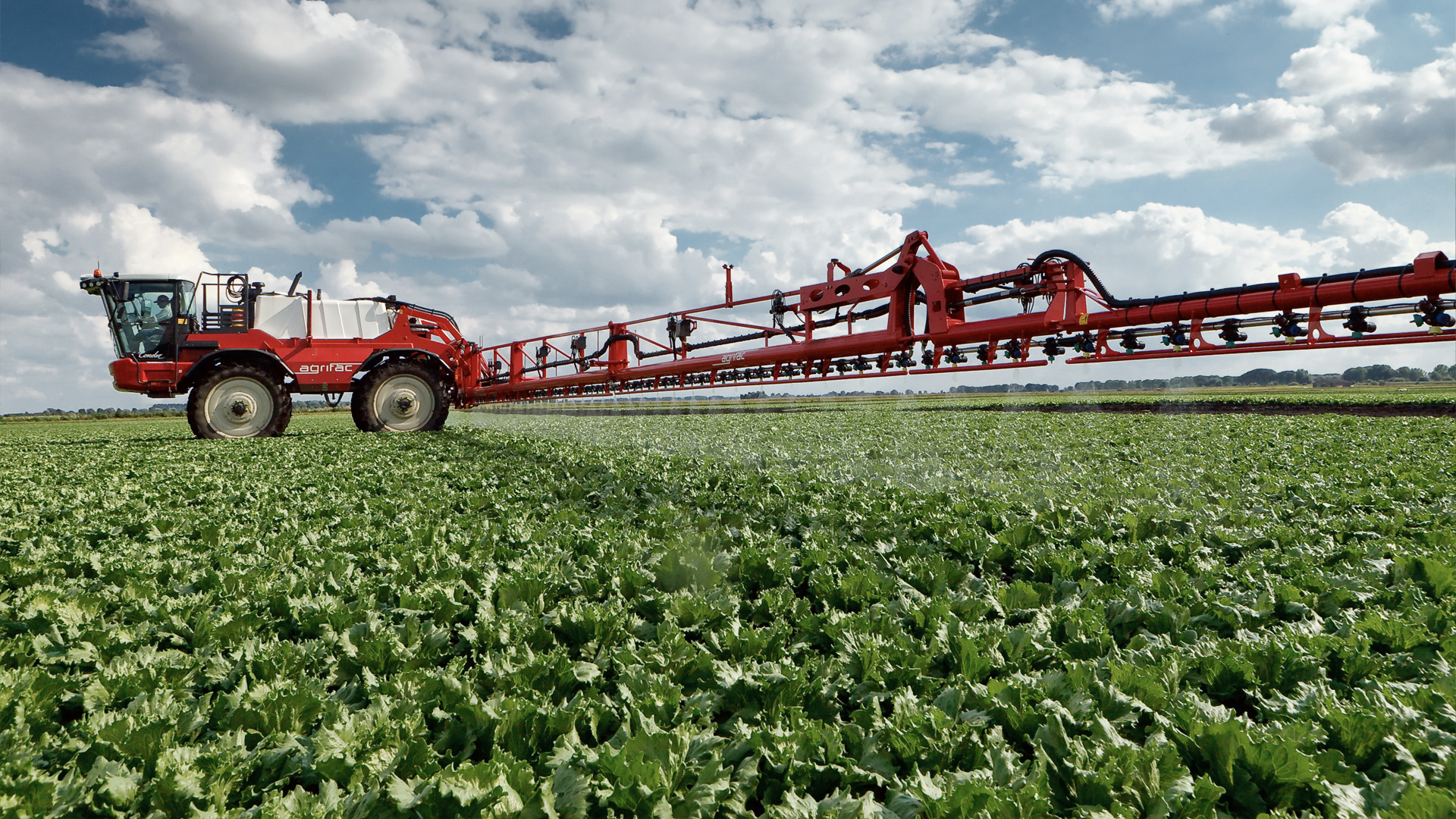 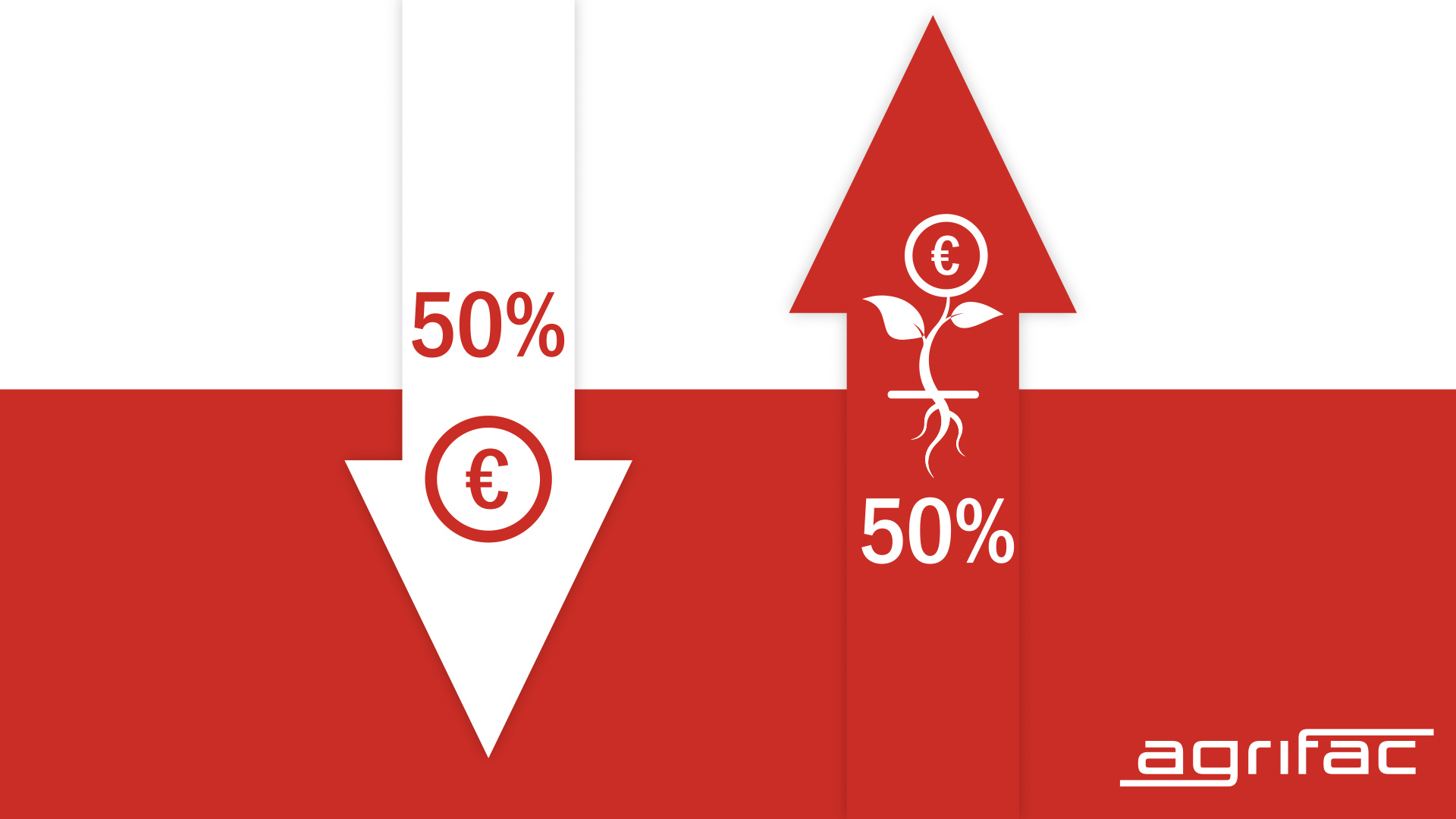 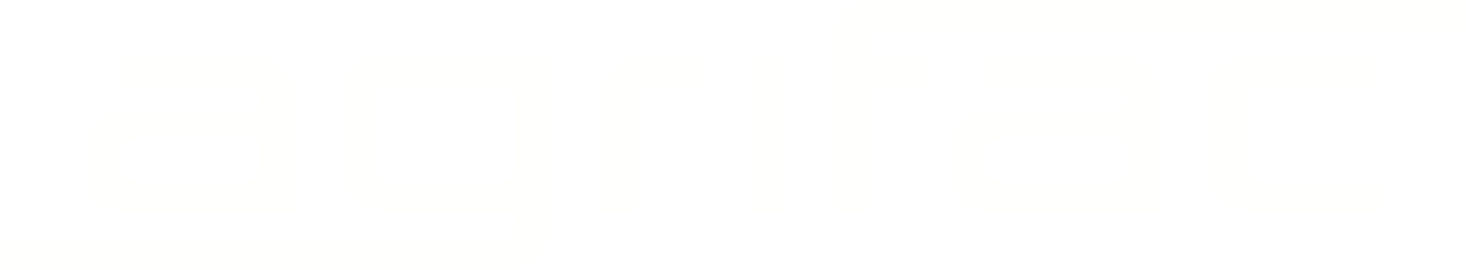